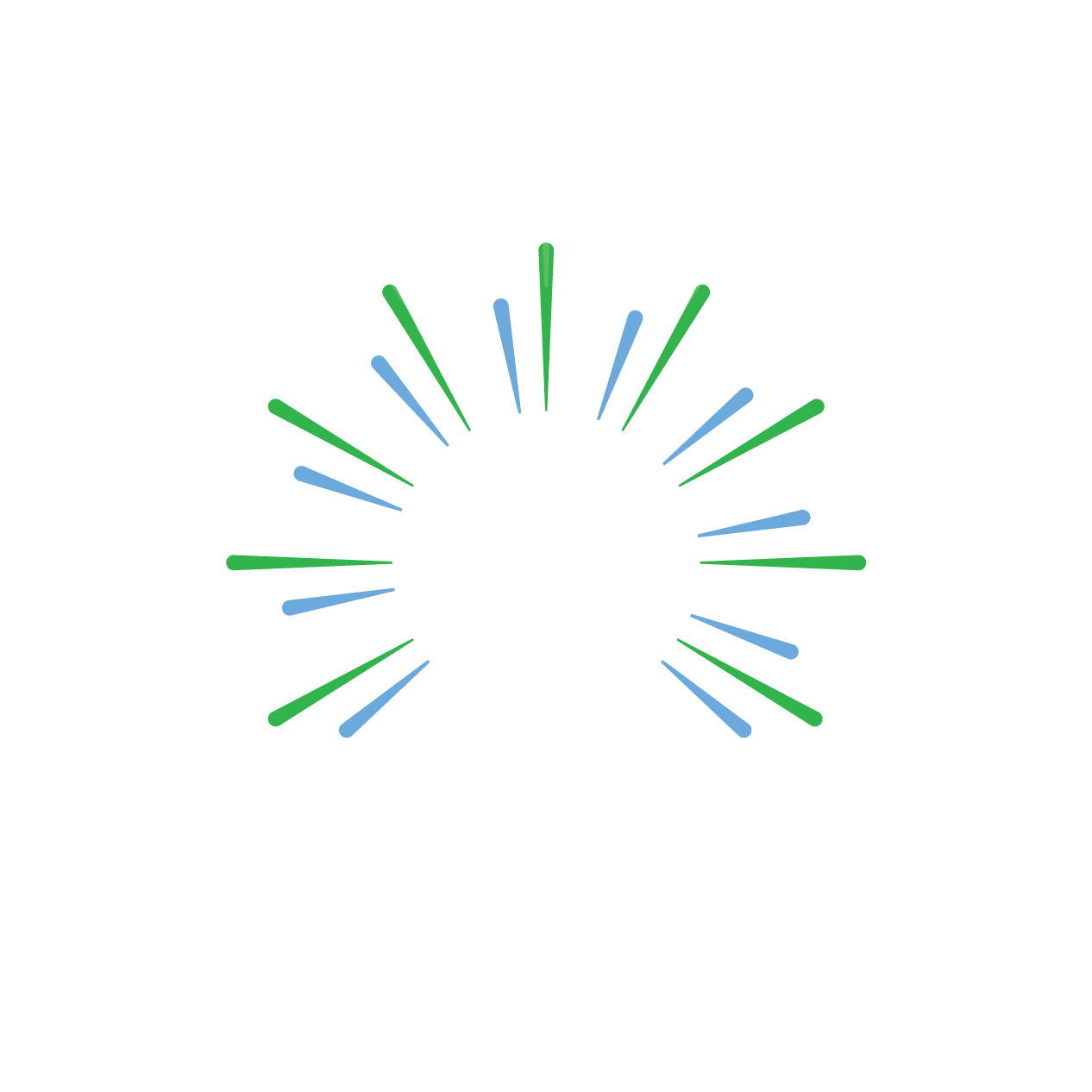 Presentation Title Goes Here 
Meeting Titles Here
Date:

Name:
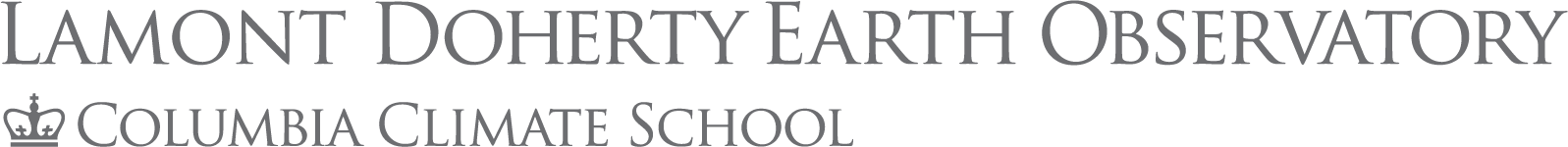 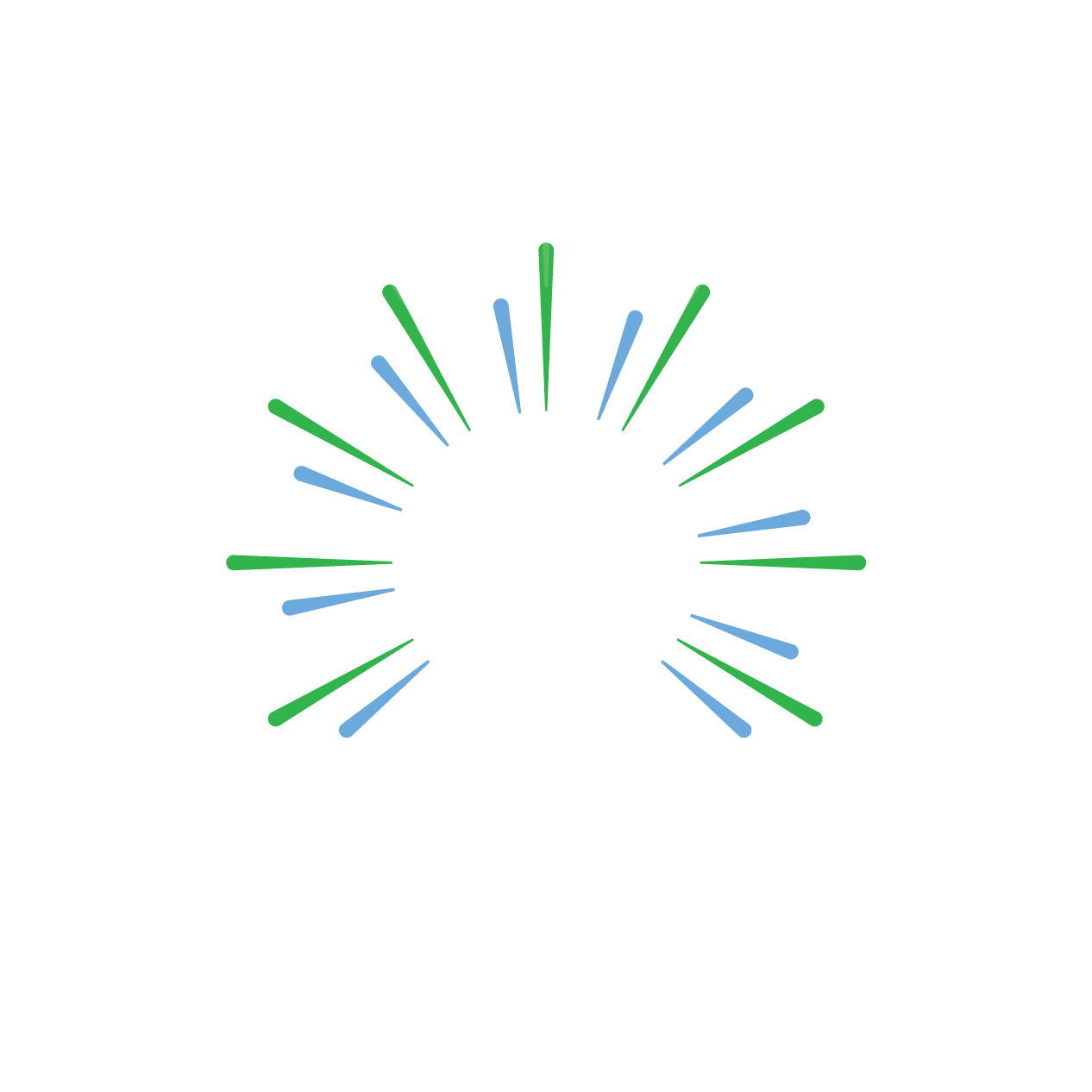 Slide Title Goes Here
Text
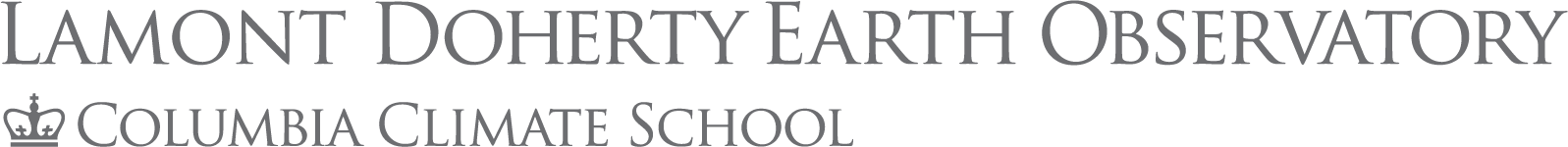